JAVNA INFRASTRUKTURA ZA BRZO PUNJENJE ELEKTRIČNIH VOZILA USAVREMENIM ELEKTROENERGETSKIM SISTEMIMA
Ljubo Knežević
Zašto elektromobilnost?
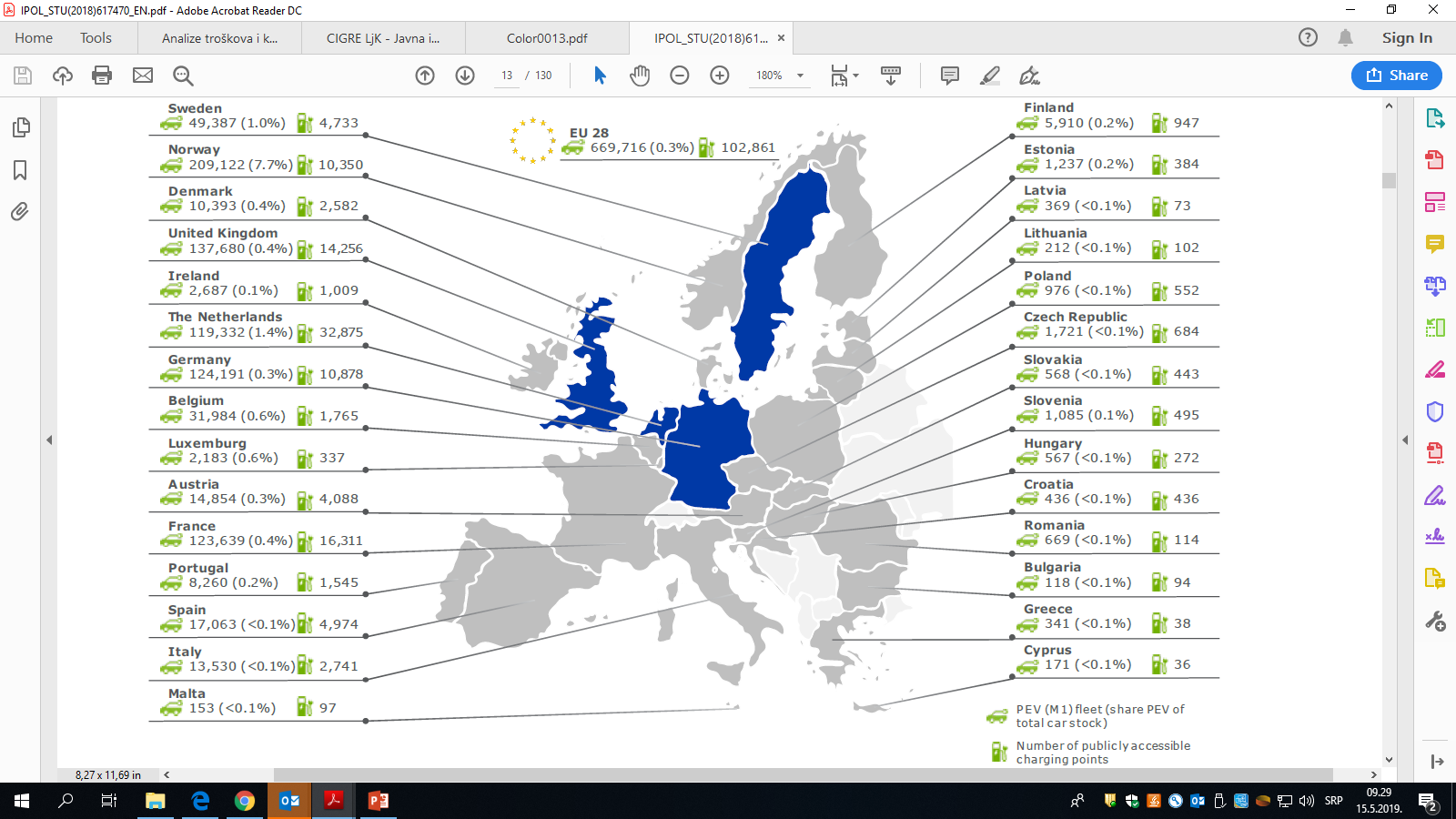 ?
Broj električnih automobila i javno dostupnih stanica za punjenje u zemljama EU 28 i Norveškoj u 2017. godini    -  Research for EP’s TRAN Committee - Charging infrastructure for electric road vehicles
Zašto kao pitanje razvoja EES-a?
!!!
Finalna svjetska tražnja za energijom i energentima po sektorima za period 1980-2050 - DNV GL, "Energy transition outlook 2018, a forecast to 2050“, DNV GL, Høvik – Norway, Decembar 2018
Zašto kao pitanje razvoja EES-a?
!!!
Finalna svjetska tražnja za energijom i energentima po izvorima za period 1980-2050 - DNV GL, "Energy transition outlook 2018, a forecast to 2050“, DNV GL, Høvik – Norway, Decembar 2018
Osnovne karakteristike nove potrošnje
Prirodni monopoli?

 Specifičnosti potrošnje u sektoru e-mobilnosti
Fleksibilnost
Mobilnost
fleksibilnost vs mobilnost
!!!
?
Podsticanje e-mobilnosti
Ili podsticanje mobilnosti potrošnje
	kao prilike za optimizaciju sistema

Subvencije za nabavku vozila
Ili
Podsticanje efikasnijeg ponašanja

Npr:
Obaveza OPS-a i ODS-a na svakih [x] električnih vozila obezbijedi stanicu za brzo punjenje
Jasan cjenovni signal koji preferira lociranje stanica u blizini jakih sistemskih čvorova
HVALA!
ljubo.knezevic@gsv.gov.me
Pitanje recenzenta
Koje mjere treba preduzeti u najskorijoj budućnosti kako bi se na vrijeme započele aktivnosti na razvoju prenosnog i distributivnog sistema električne energije u Crnoj Gori sa aspekta razvoja infrastrukture za brzo punjenje električnih vozila?